Георгіївський собор
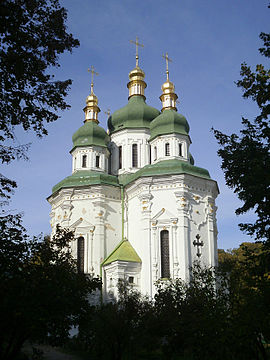 Георгіївський собор — центральна споруда у архітектурному ансамблі Видубицького монастиря в Києві. Один із кращих шедеврів українського бароко, пам'ятка архітектури.
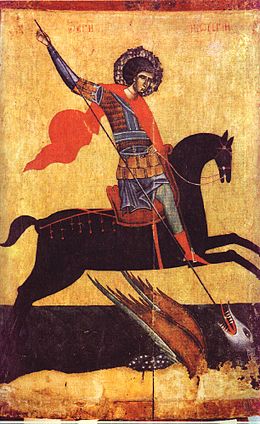 Храм зведено на честь Георгія Побідоносця коштом полковника Михайла Миклашевського протягом 1696—1701 років.
Георгій Побідоносець
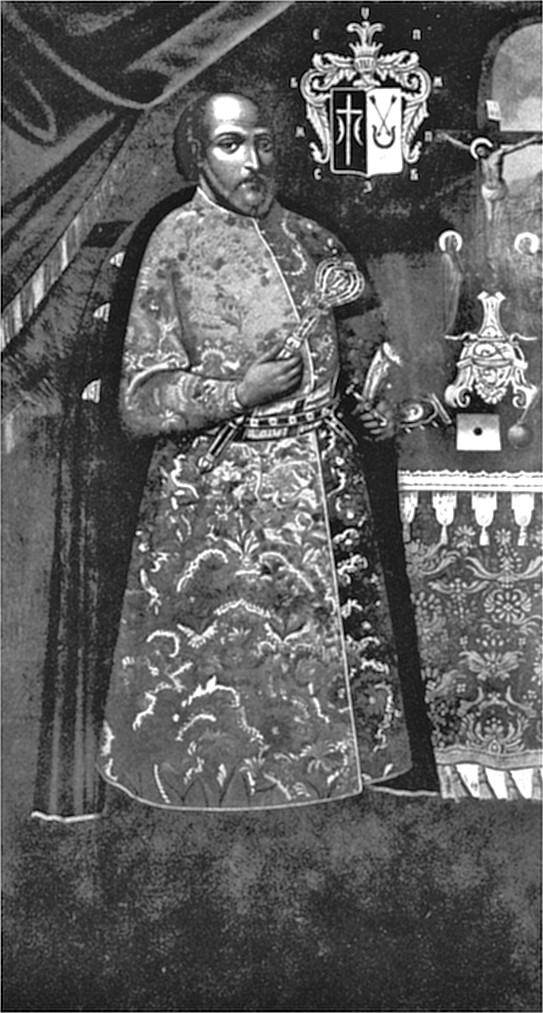 Михайло Миклашевський
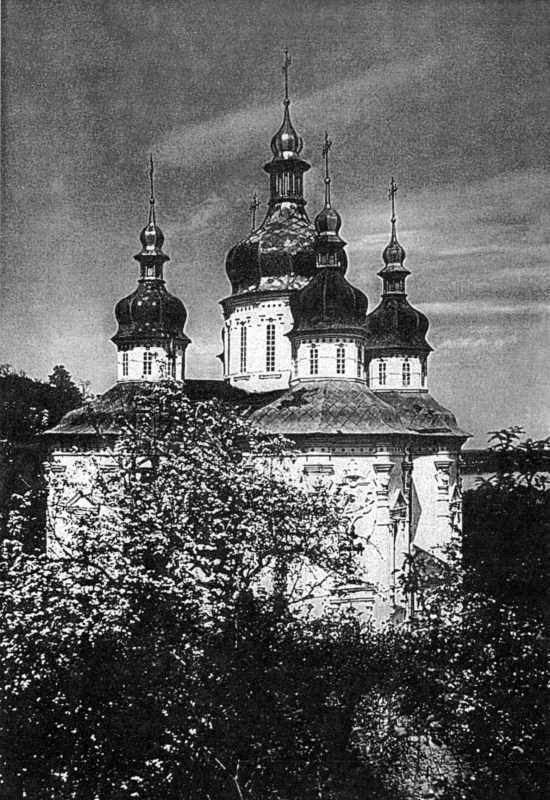 Урочисте закладення будівлі Георгіївського собору відбулось 11 червня 1696 року, завершено будівництво через п'ять років 15 липня 1701 року. В цьому ж році собор був посвячений митрополитом Варлаамом Ясинським.
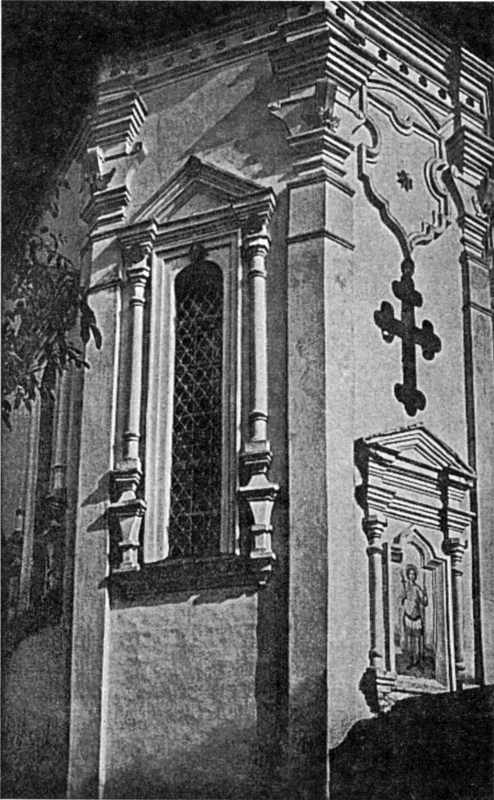 За радянської влади собор закрили, церковну утварь реквізували. У 1936 році на вогнищі, влаштованому комсомольцями, спалили п'ятиярусний іконостас Георгіївської церкви, попри те, що він був одним із кращих творів доби українського бароко.
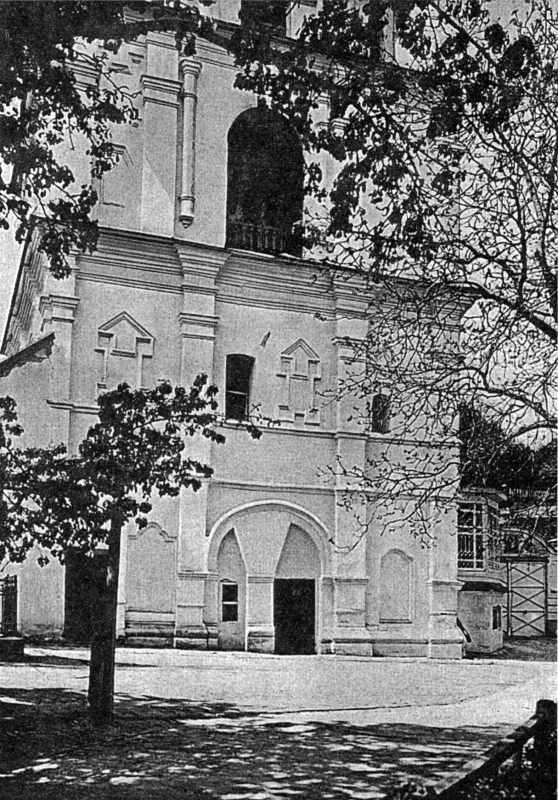 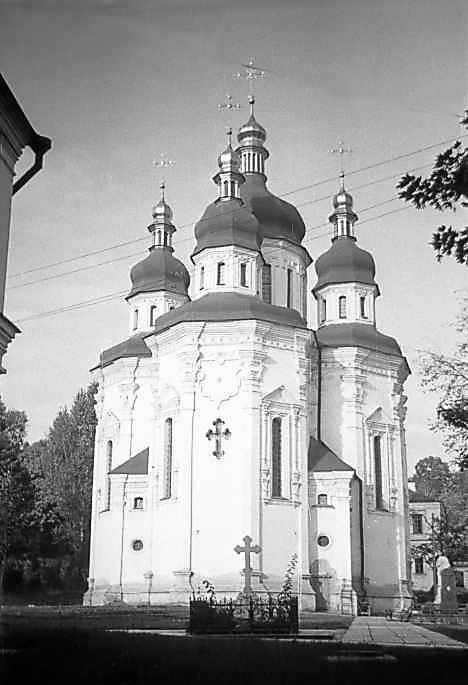 Пожежа 1967 року повністю знищила внутрішнє вбрання з фресками включно. Згоріло також зібрання унікальних стародруків Історичної академії наук УРСР, яке зберігалося в приміщені собору.
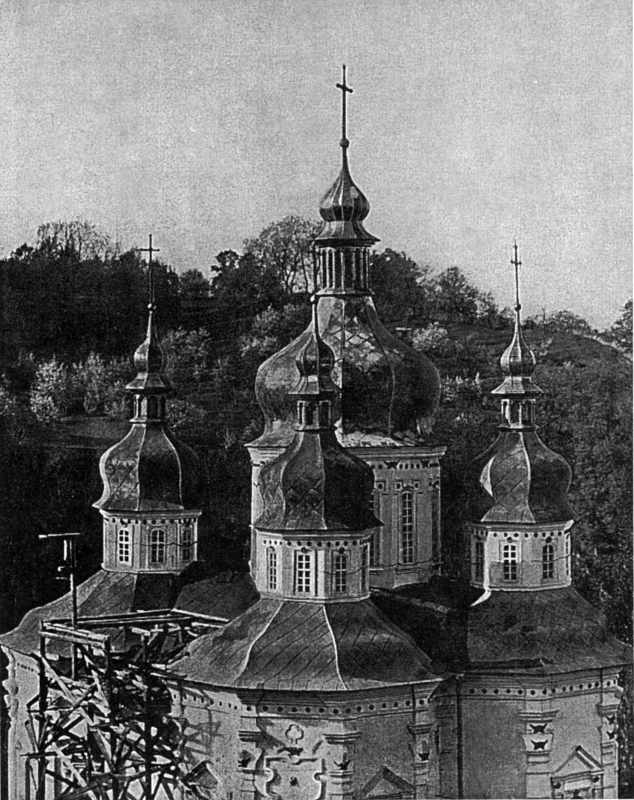 Відновлювали собор за проектом архітектора Р. П. Бикової. Після пожежі і відбудови Георгіївського собору було прийняте рішення про передачу архітектурного комплексу Видубицького монастиря Інституту археології Науіональної академії наук України і собор став сховищем.
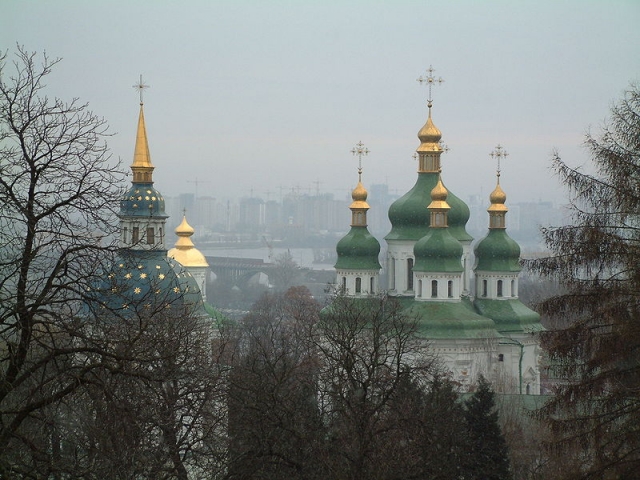 Відродження святині почалося на зламі тисячоліть, коли монастирські споруди повернули церкві. У 1998 році в Георгіївському монастирі відбулась перша недільна служба.
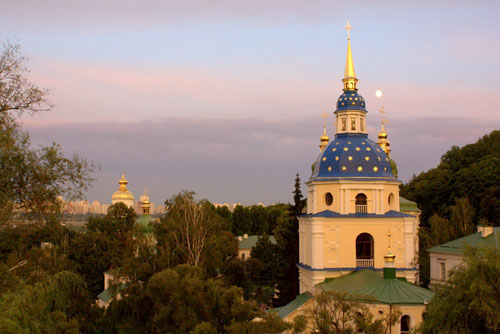 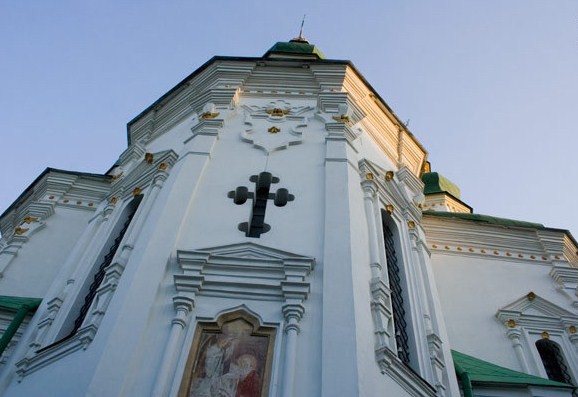 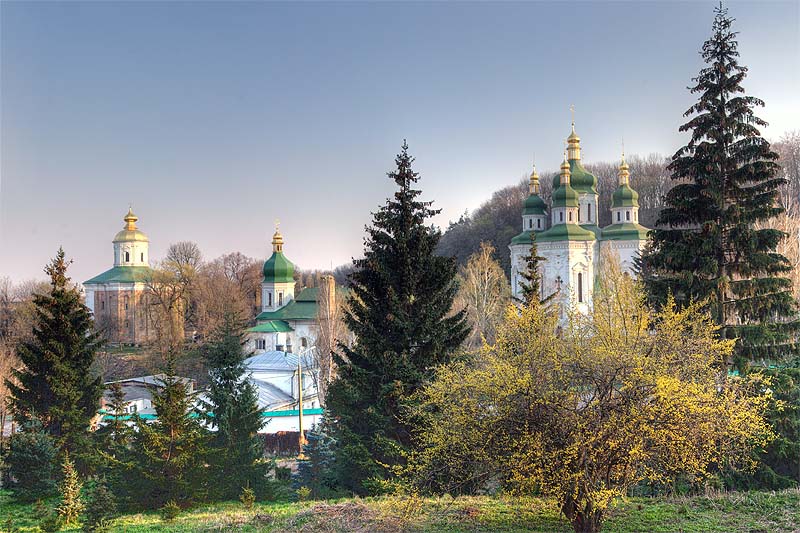 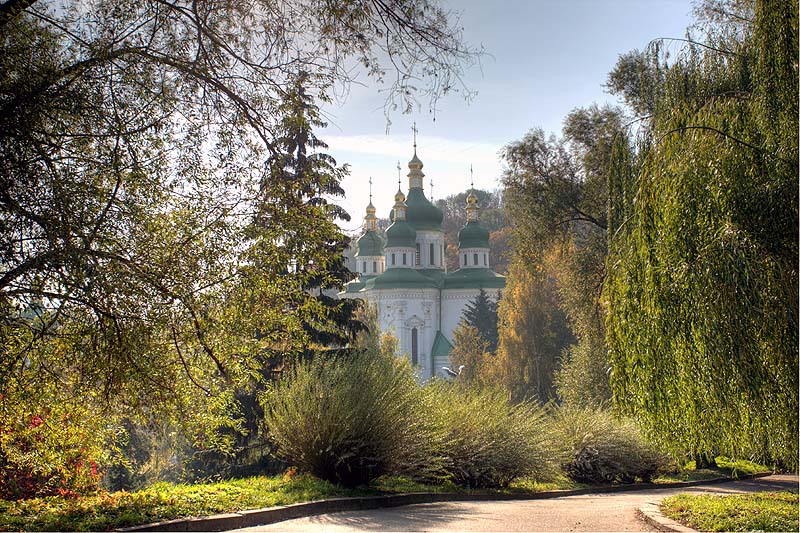 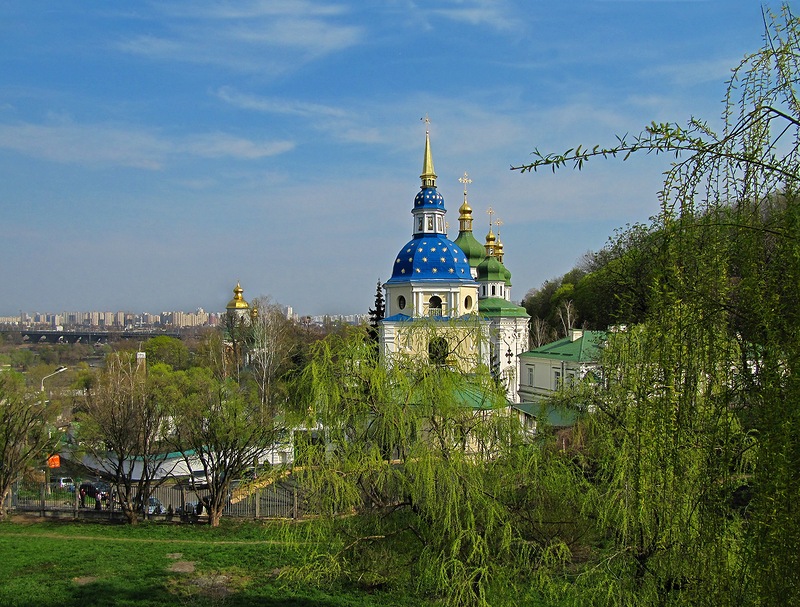 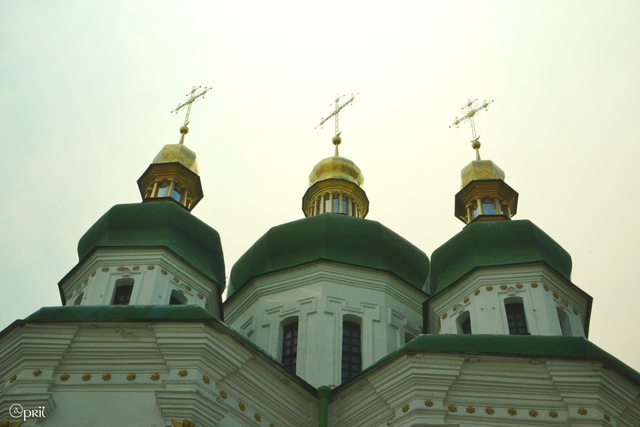 Дякую за увагу!